AQA Biology
A level
Two year course
WHY STUDY BIOLOGY?
Develop skills such as logic, analysis, interpretation of data, Maths and research.

Directly relevant for a range of careers.

A living subject with a dramatic pace of change; links to ethical and moral issues.

Develop practical skills and independent learning styles.

It is known as ‘a facilitating subject’. Which? University says the phrase describes “a handful of A level subjects commonly asked for in universities’ entry requirements, regardless of the course you are applying to”
Range of Careers
Physiotherapy
Medicine
Nursing
Veterinary Science
Midwifery
Research –academic/ industrial
Ecological 
Marine
Pharmaceutical 
Molecular Genetics
Clinical Trials
Pharmaceutical Sales
Pathology
Embryology
Forensic Scientist
Animal related jobs
Biomedical Science
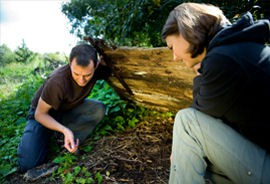 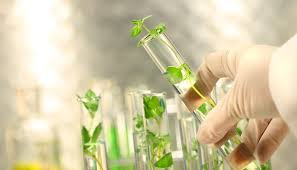 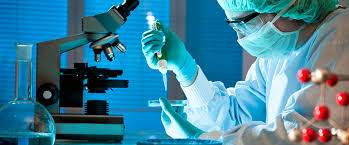 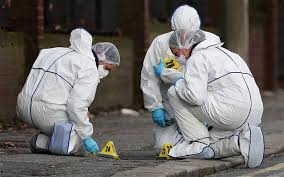 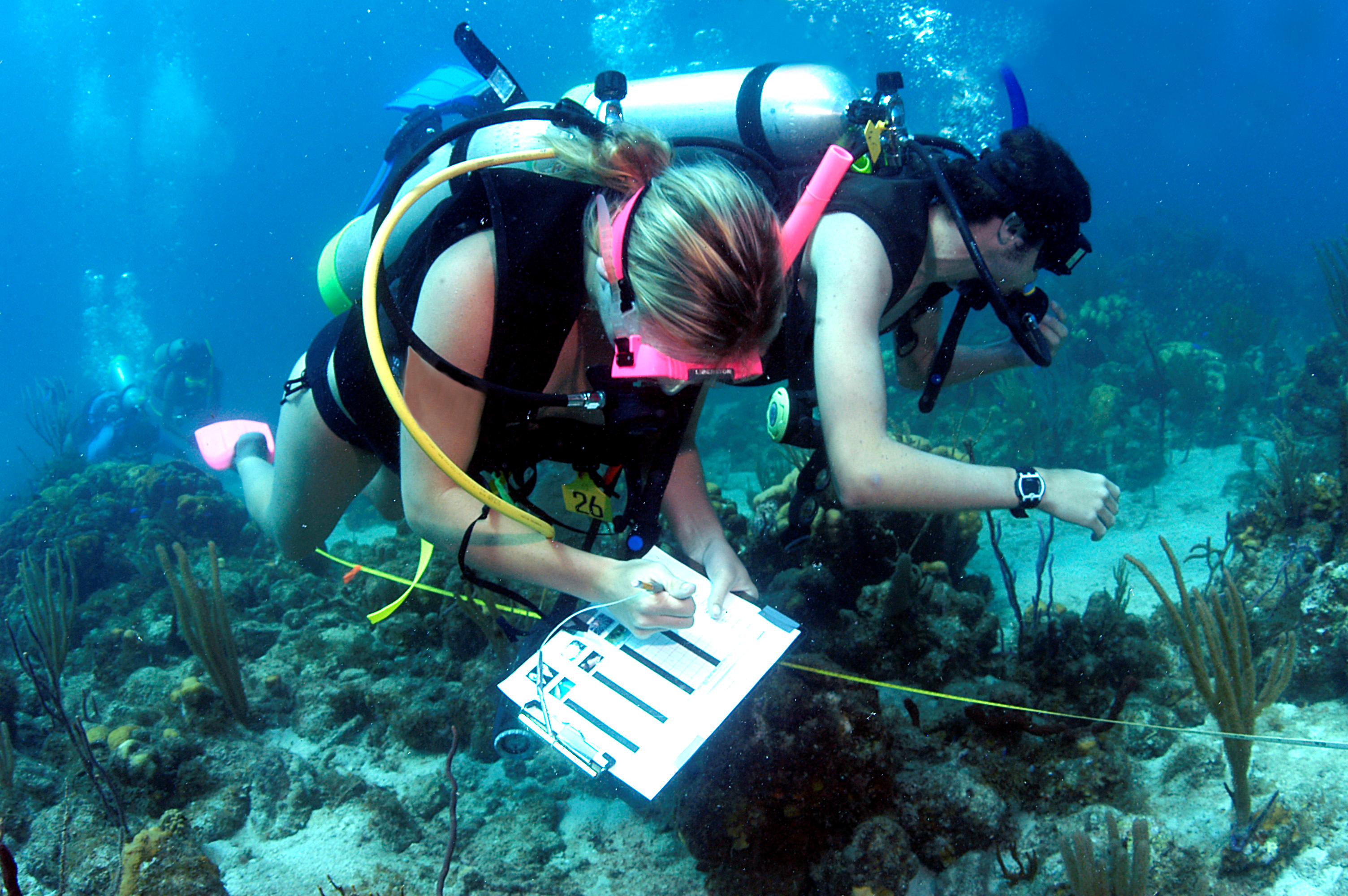 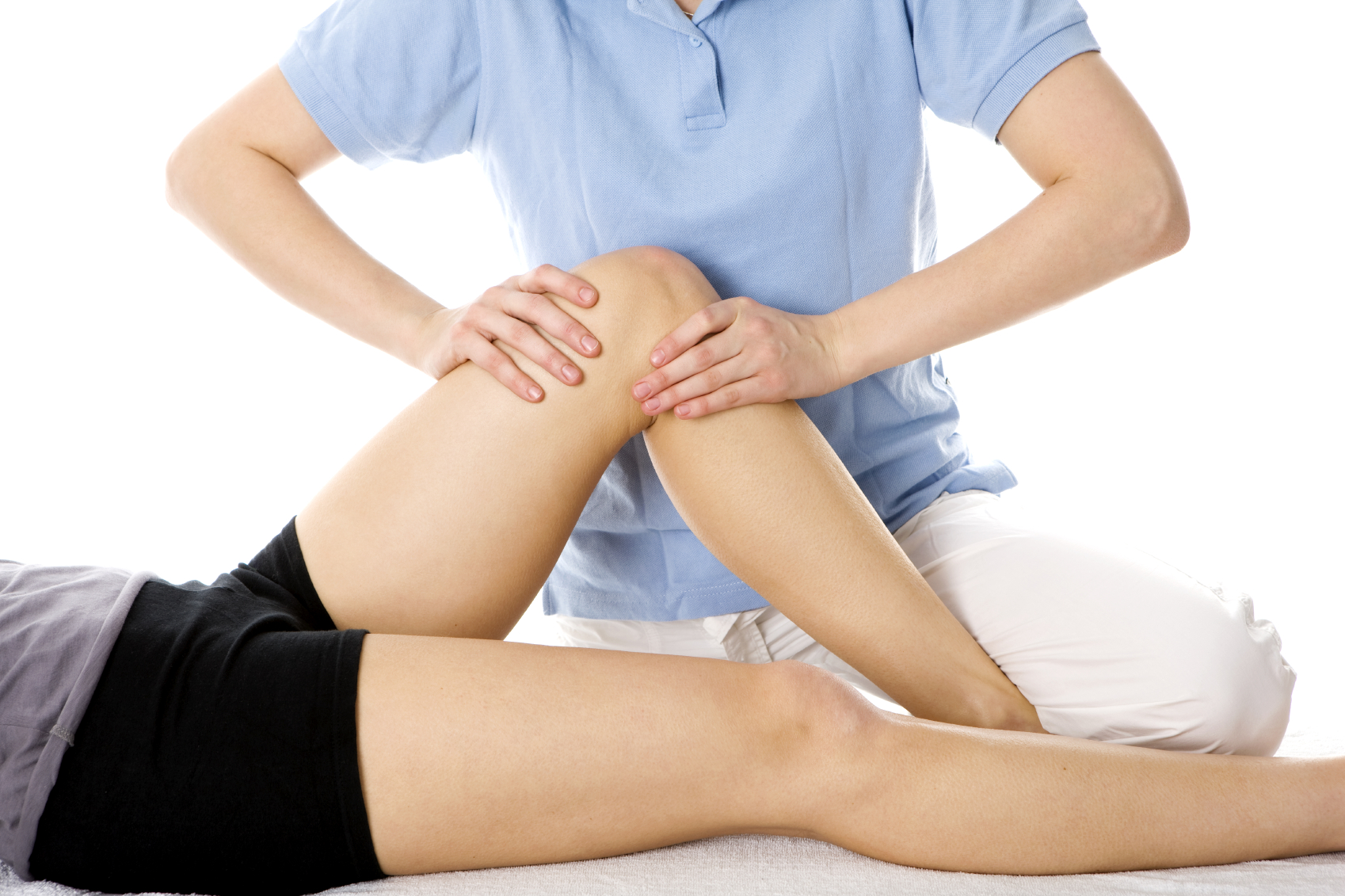 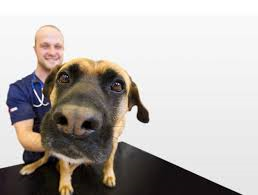 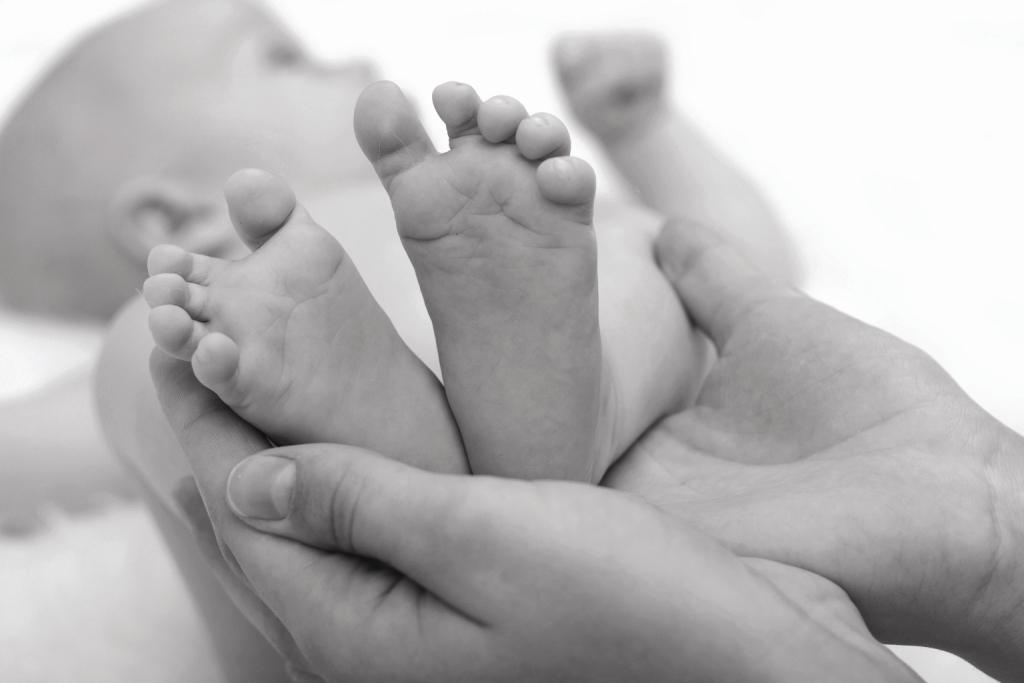 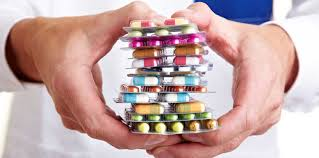 Year 12 4 Units
Assessments for year 12(Internal Examination)
Paper   1  
Any content from unit 1-4 +practical skills
1hr 30mins
75 marks
65  marks short answer
10 marks comprehension question

Paper 2
The same but extended response  questions instead of comprehension
Cells
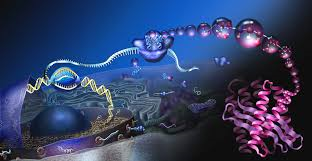 Cell structure
Eukaryotic and prokaryotic

Microscopes

Mitosis and Cancer

Transport across membranes

Cells and the immune system
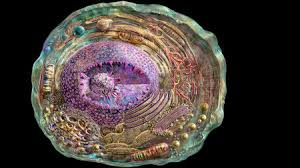 Biological Molecules
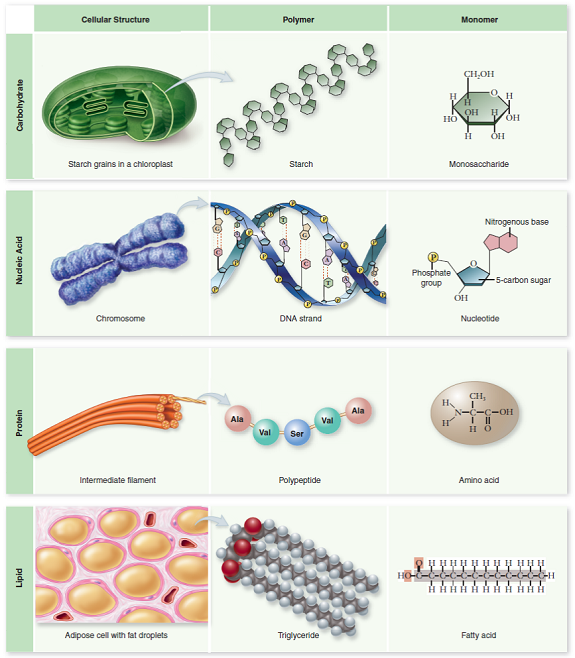 Carbohydrates

Lipids

Proteins

Enzymes

Nucleic acids

DNA replication

ATP

Water

Inorganic ions
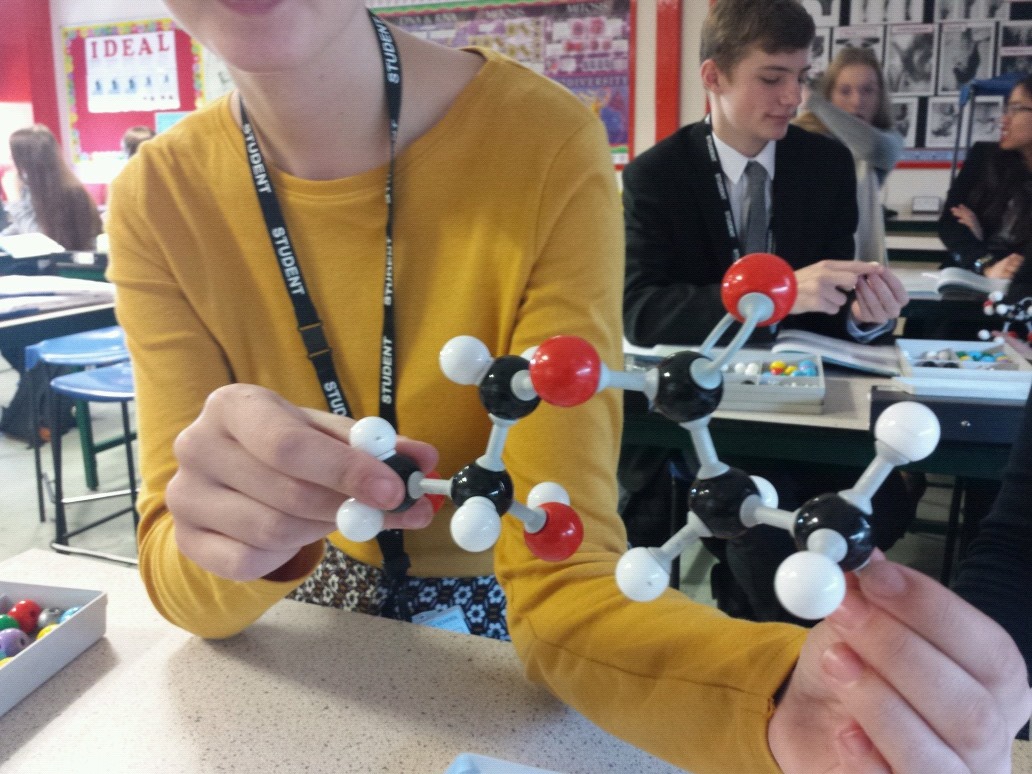 Organisms exchange substances with their environment
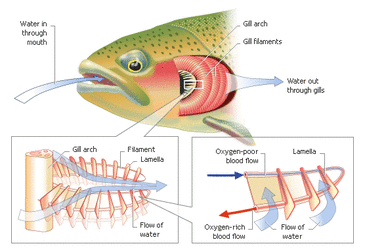 Gas exchange – lungs, gills plants

Digestion and absorption

Mass transport – Cardiovascular system

Mass transport in plants
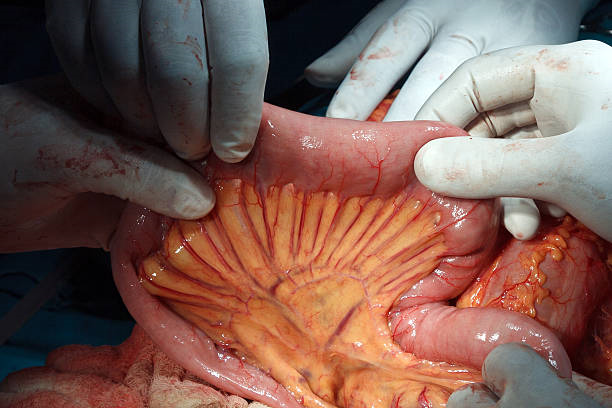 Genetic information, variation and relationships between organisms
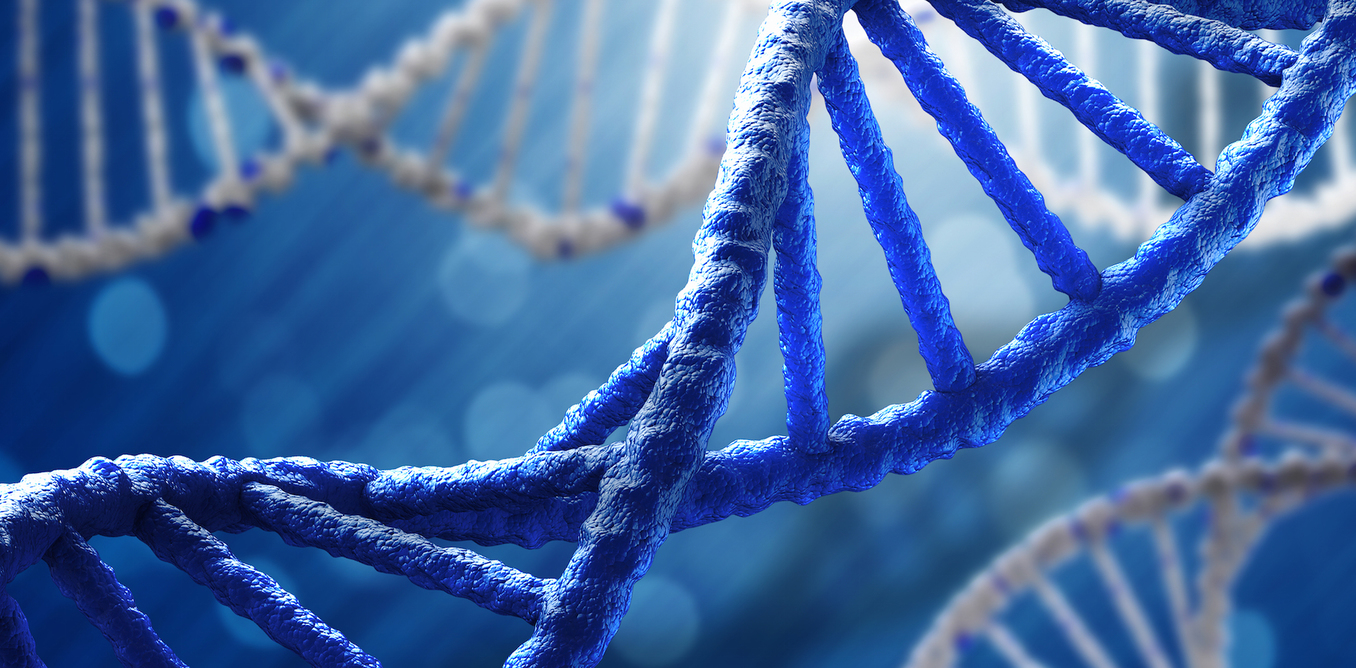 DNA, genes and chromosomes

DNA and protein synthesis

Genetic diversity – Meiosis

Genetic diversity and adaptation

Species and taxonomy

Biodiversity within a community

Investigating diversity
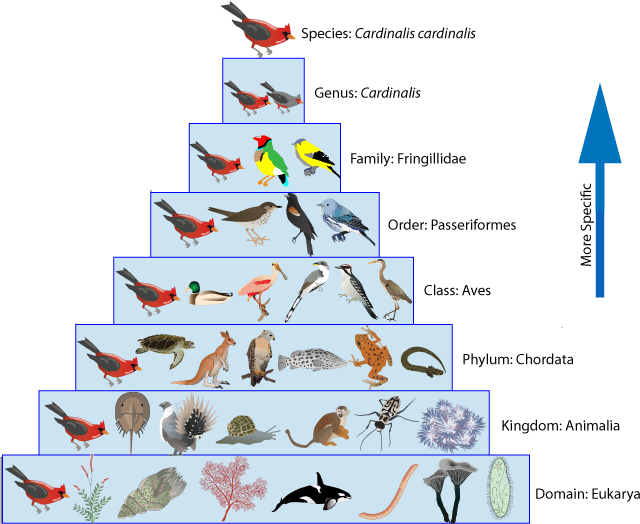 Assessment for A2/Year 13(External exam)
A2 Content
Maths
10% of A level is maths 
Converting units
Standard form
Calculating ratios and percentages
Estimating results
Interpreting and analysing data
Understanding probability
Select and use statistical tests
Understand measures of dispersion e.g. standard deviation
Understand and solve algebraic equations
Using logarithms
Plot and calculate data from graphs
Practical assessments assessed in written papers
In order to be able to answer these questions, students need to have been taught, and to have acquired competence in, the appropriate areas of practical skills

A level has a separate practical endorsement of skills
Practical endorsement
Minimum of 12 practical assignments
6 in year 12
6 in year 13

Need to keep a separate practical record

Students that achieve will receive a PASS grade
What we expect!
5 hours of private study each week – minimum

Reading around the subject – magazines, books etc.

To get to grips with the maths (it is tricky!)

To revise as you go along

To learn key words – word for word
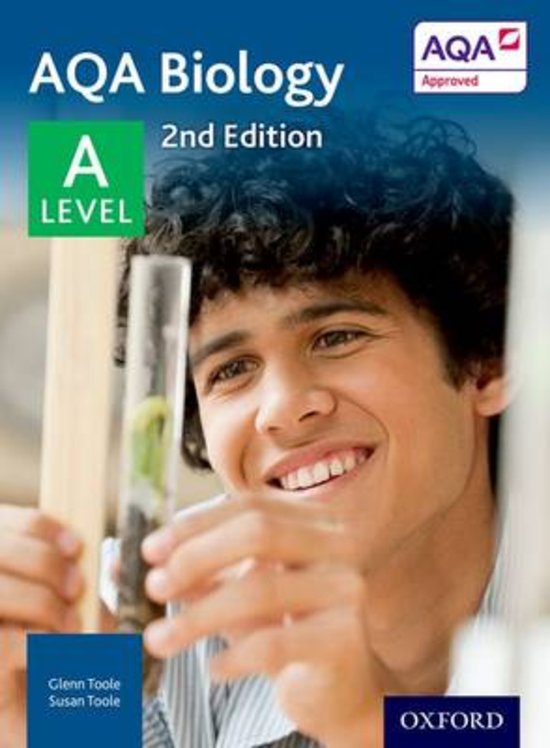 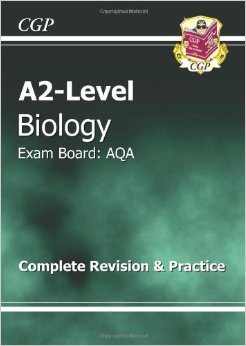 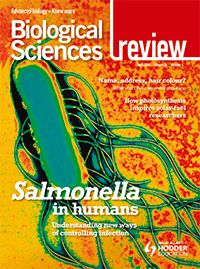 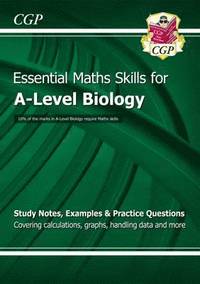 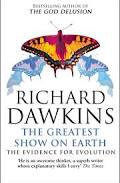 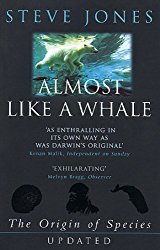 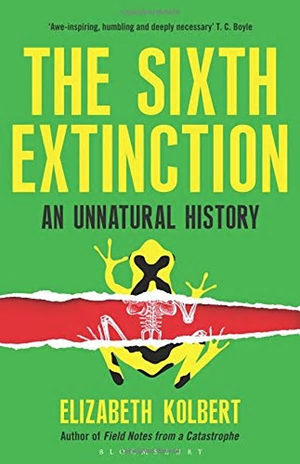 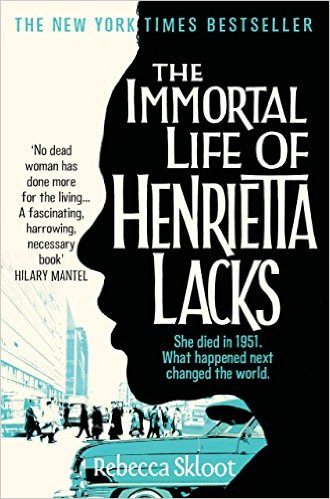